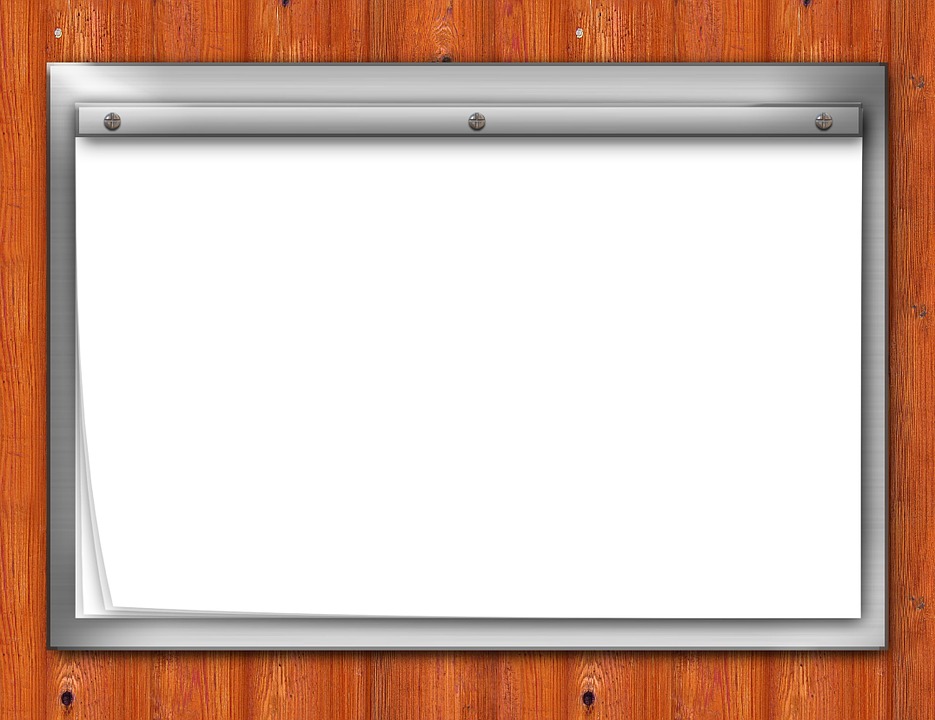 Особенности организации образовательного процесса при изучении учебного предмета «Трудовое обучение» в  10 классе
Опфер Мария Андреевна, 
зав.отделением  УО «Могилевский 
государственный профессиональный 
лицей № 1»
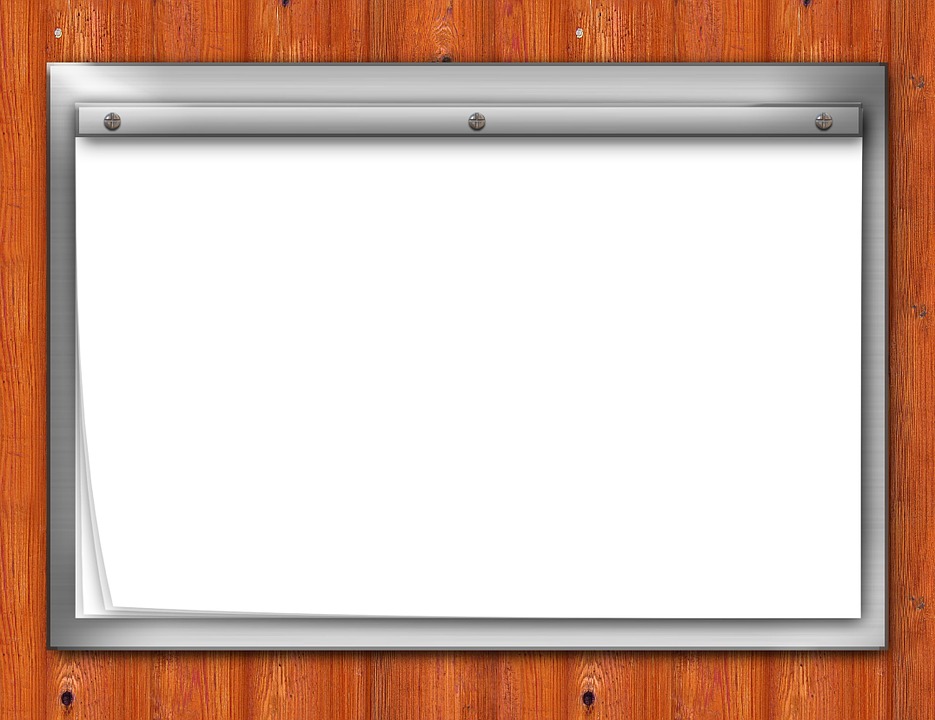 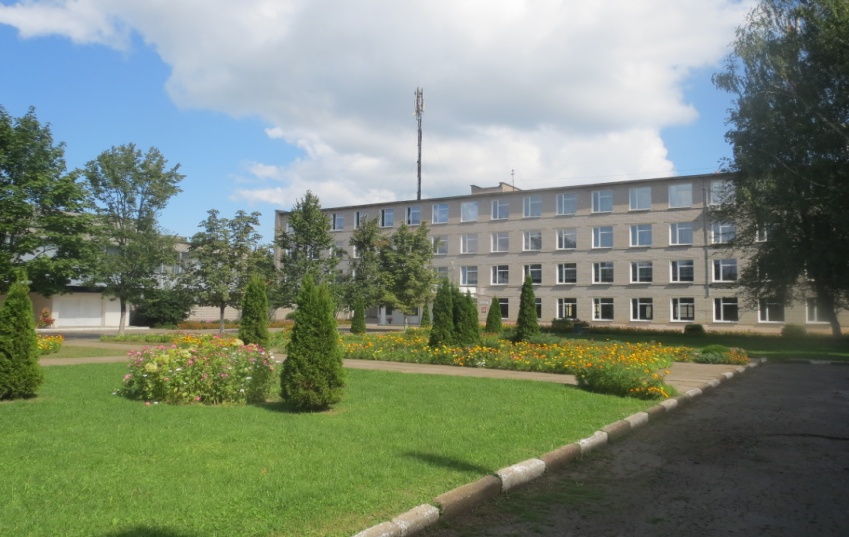 В 1996 году в УО МГПЛ № 1
начата профессиональная подготовка школьников
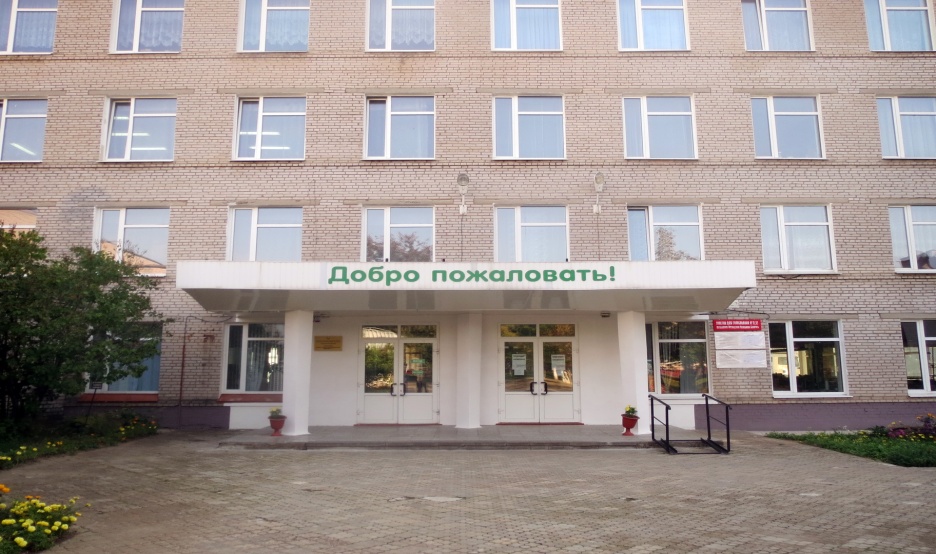 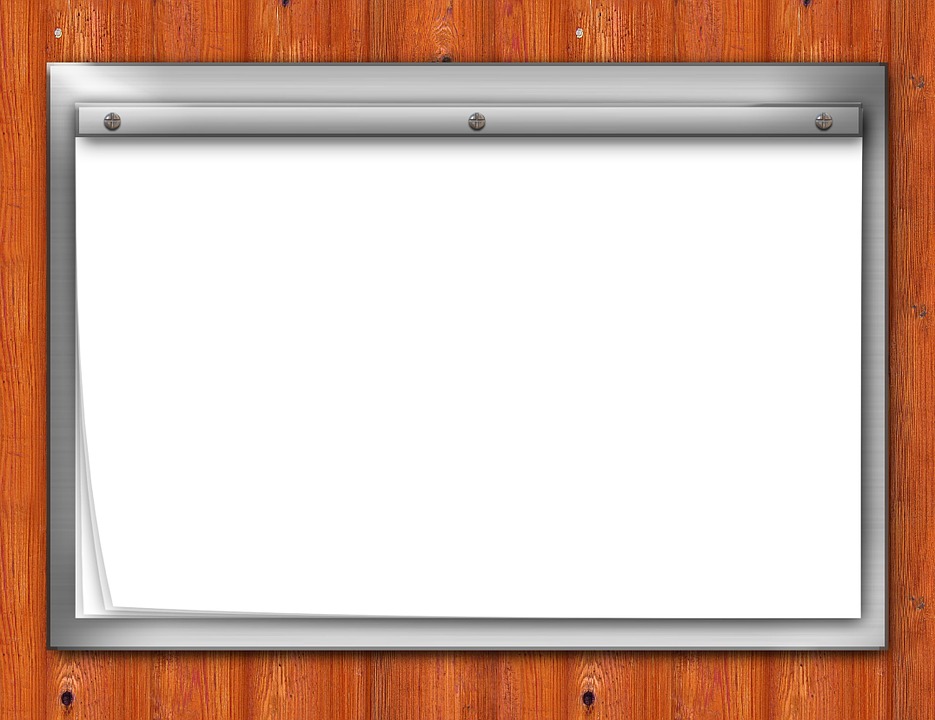 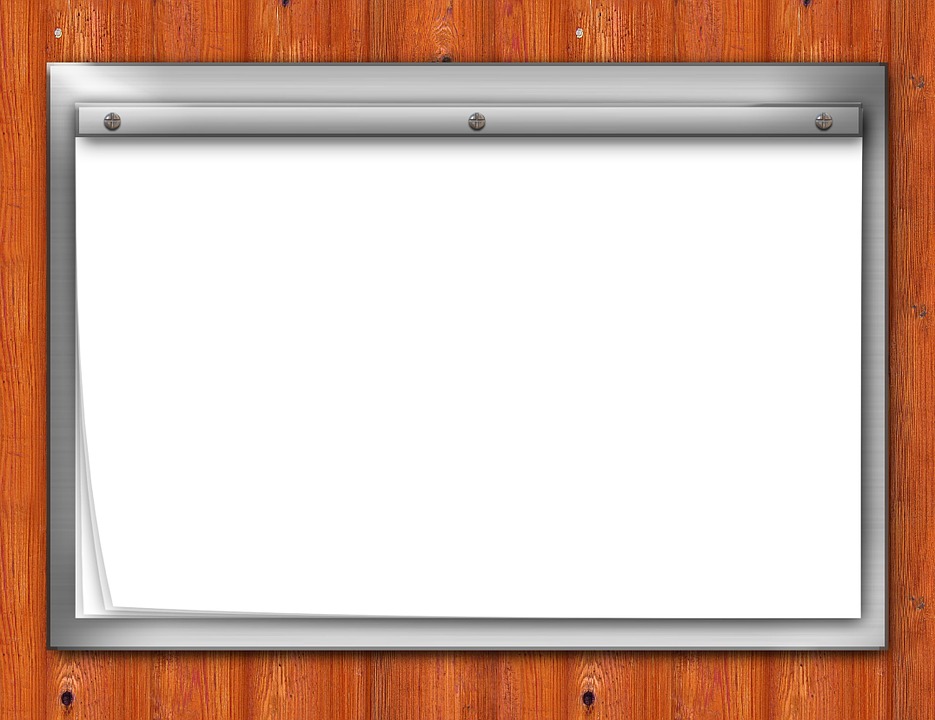 Нормативные документы, регламентирующие профессиональную подготовку учащихся учреждений общего среднего образования
ЗАКОНОДАТЕЛЬНЫЕ АКТЫ РЕСПУБЛИКИ БЕЛАРУСЬ
Кодекс Республики Беларусь от 13 января 2011 г. № 243-З "Кодекс Республики Беларусь об образовании".
 ПОСТАНОВЛЕНИЯ СОВЕТА МИНИСТРОВ РЕСПУБЛИКИ БЕЛАРУСЬ
от 15 июля 2011 N 954 "Об отдельных вопросах дополнительного образования взрослых".
"Положение о непрерывном профессиональном обучении по профессиям рабочих".
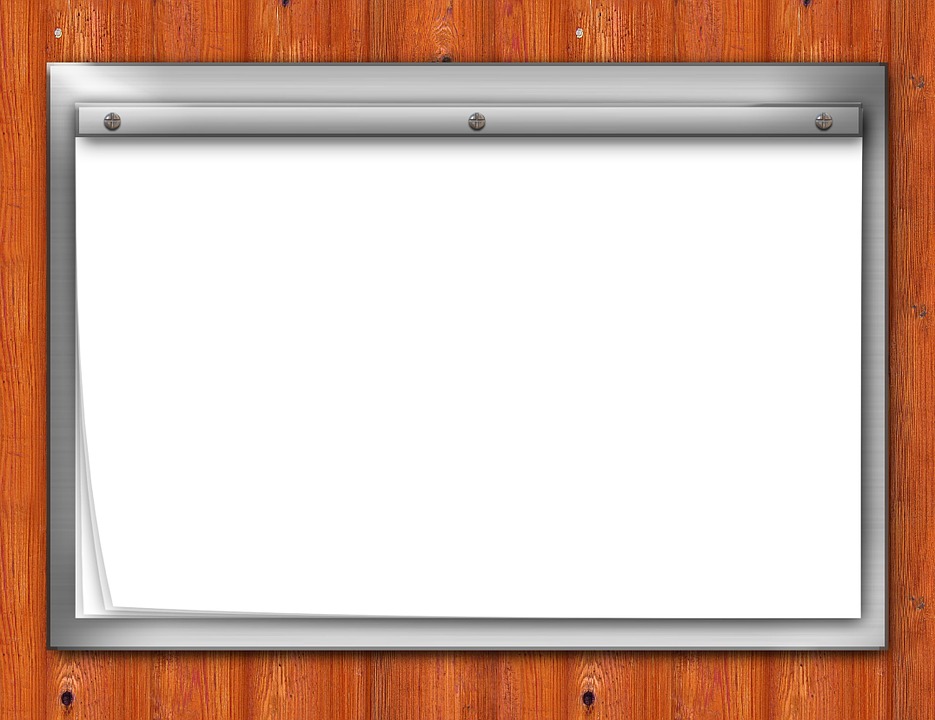 Нормативные документы, регламентирующие профессиональную подготовку учащихся учреждений общего среднего образования (продолжение)
ПОСТАНОВЛЕНИЯ МИНИСТЕРСТВА ОБРАЗОВАНИЯ РЕСПУБЛИКИ БЕЛАРУСЬ
  - от 05 августа 2011 N 216 "О некоторых вопросах профессионально-технического образования".
Положение об учреждении профессионально-технического образования;
от 24 декабря 2013 №135 «Об утверждении Правил проведения аттестации слушателей, стажеров при освоении содержания образовательных программ дополнительного образования взрослых
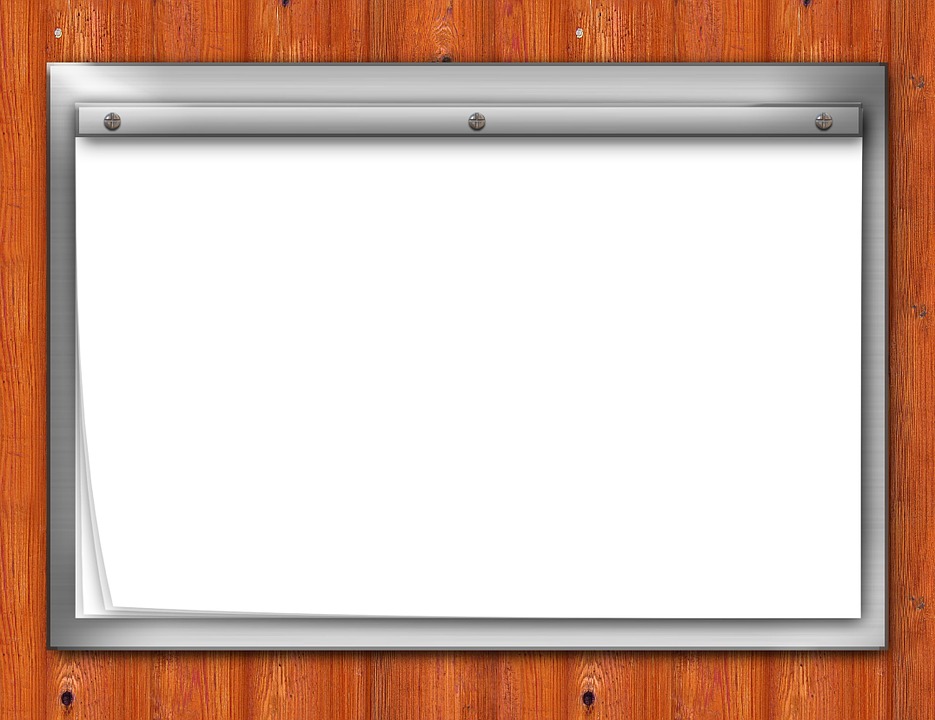 Наши профессии
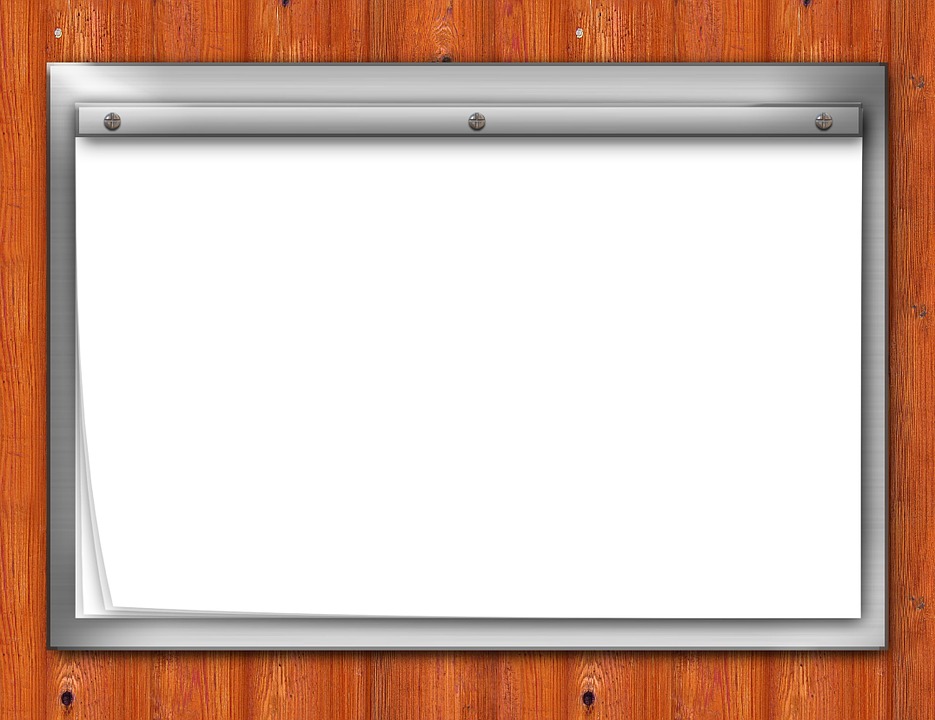 Наши профессии
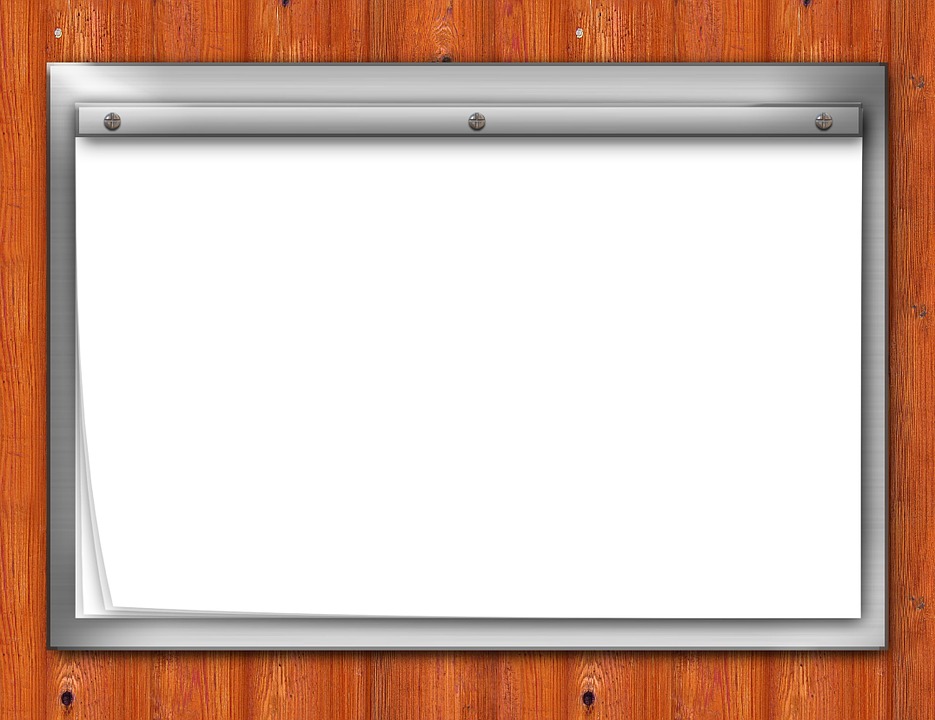 График учебного процесса (ранее)
Занятия по субботам по 6 часов (за счет часов на факультативные занятия) 
(2 часа – теоретическое, 4 часа – производственное обучение)
10 класс – 35 учебных недель;
11 класс – 33 учебные недели.
Производственная практика:
10 класс – 20 дней по 6 часов (120 часов)
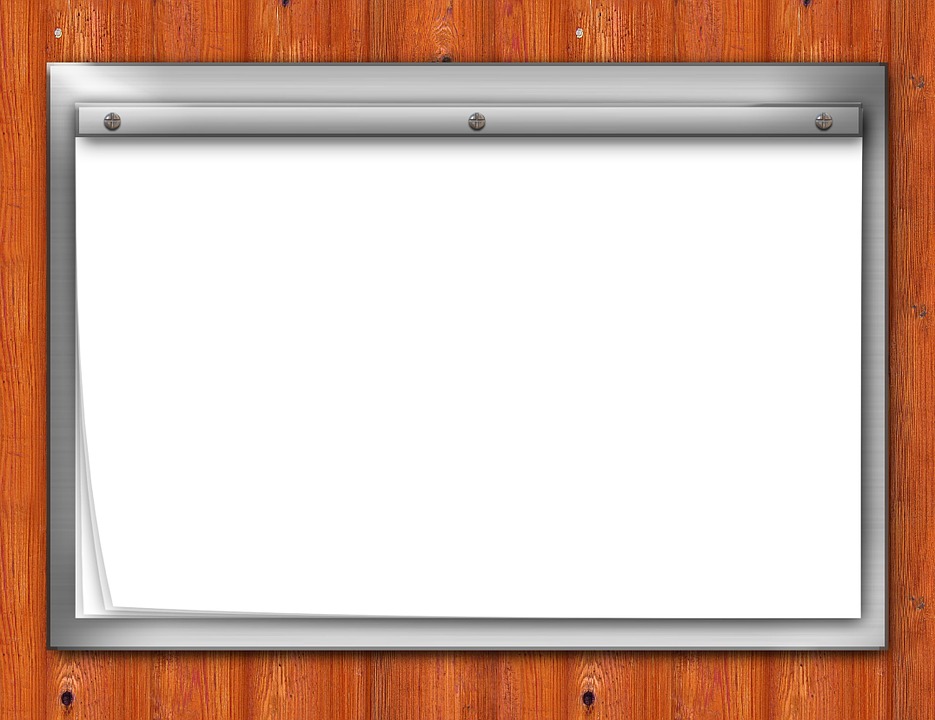 Этапы производственного обучения
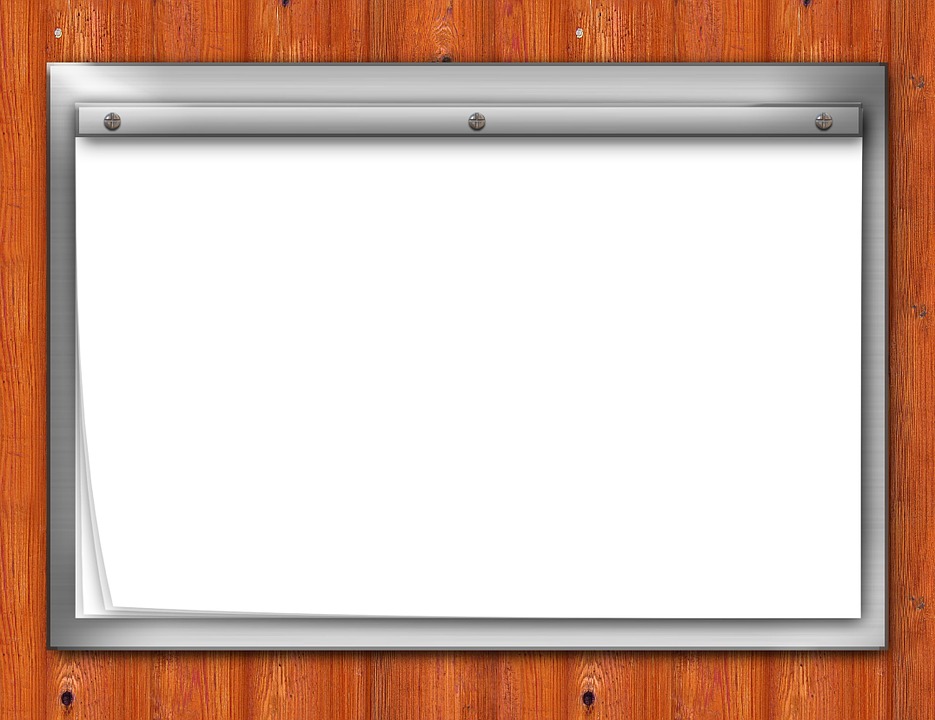 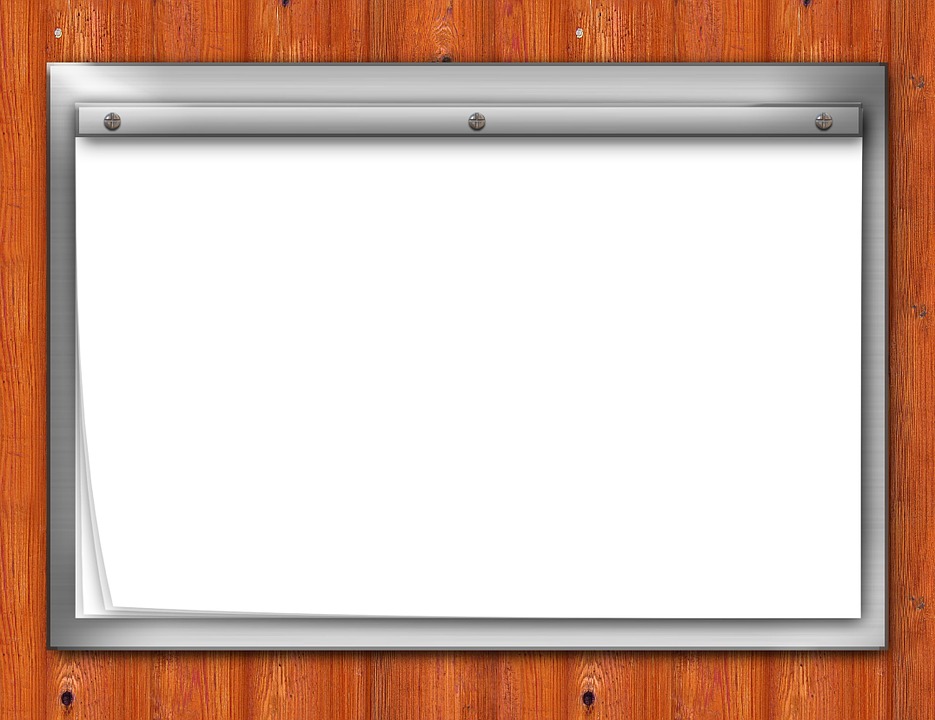 Квалификационный экзамен
период определяется учреждением образования (не позднее, чем за 2 недели до начала выпускных экзаменов по учебным предметам в учреждениях общего среднего образования);

 председателями квалификационных комиссий назначаются представители предприятий и организаций (по профессиям)
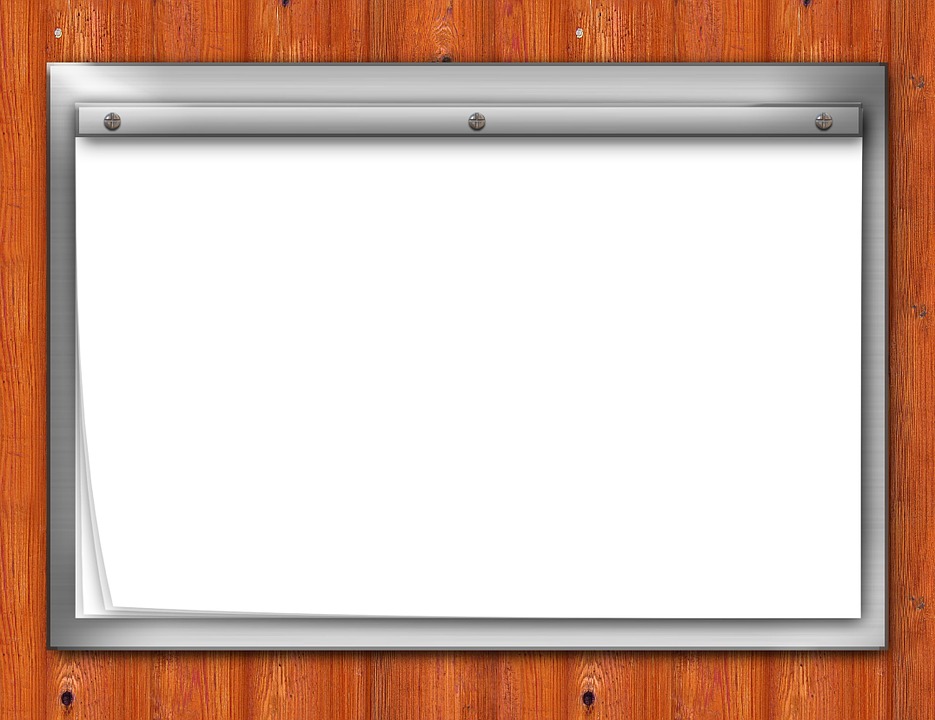 Динамика количества выпускников отделения, сдавших квалификационный экзамен и получивших разряд (чел.)
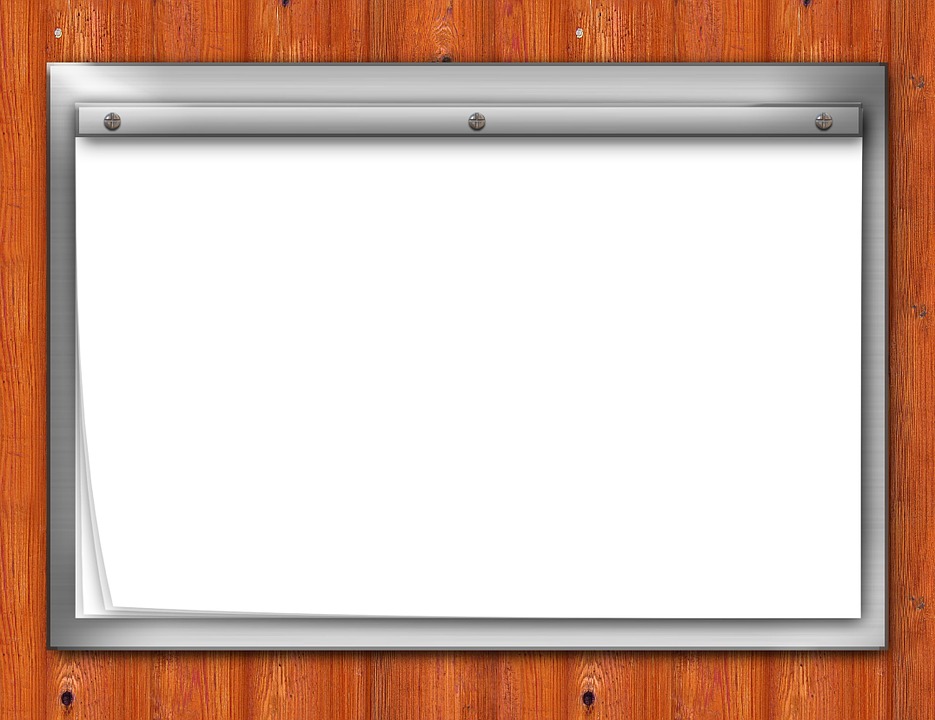 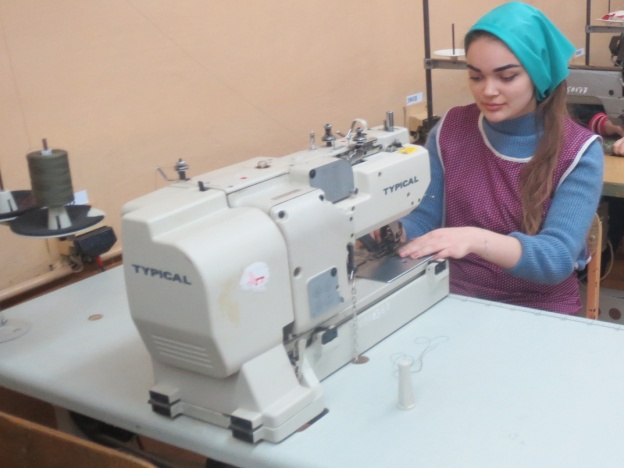 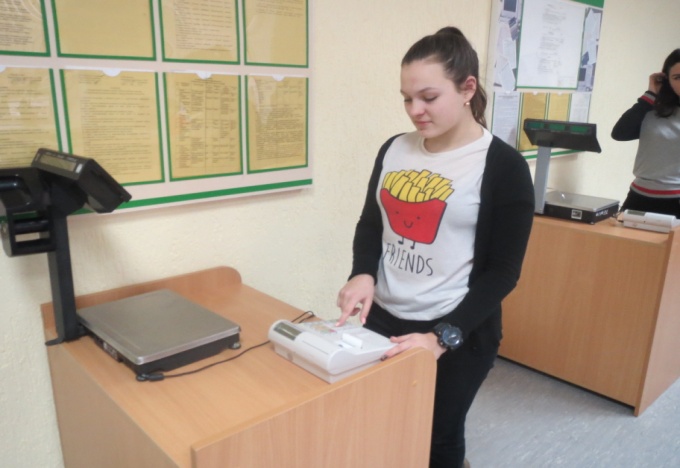 Материально-техническая база для обеспечения          учебно- воспитательного процесса
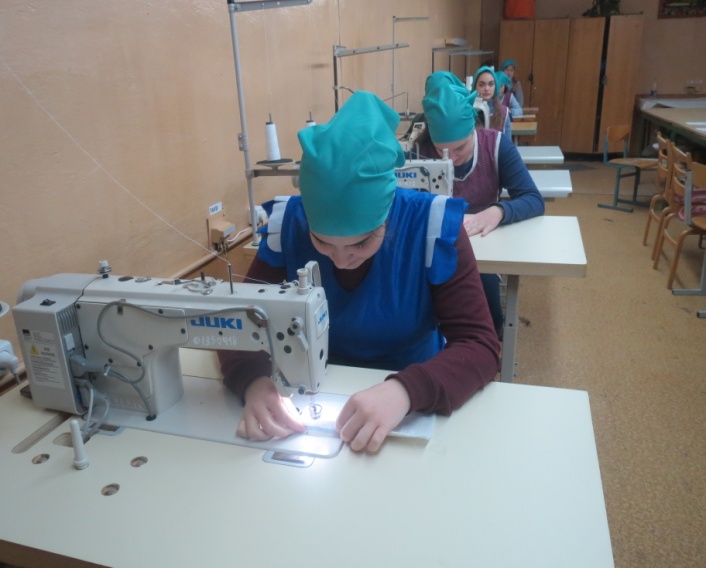 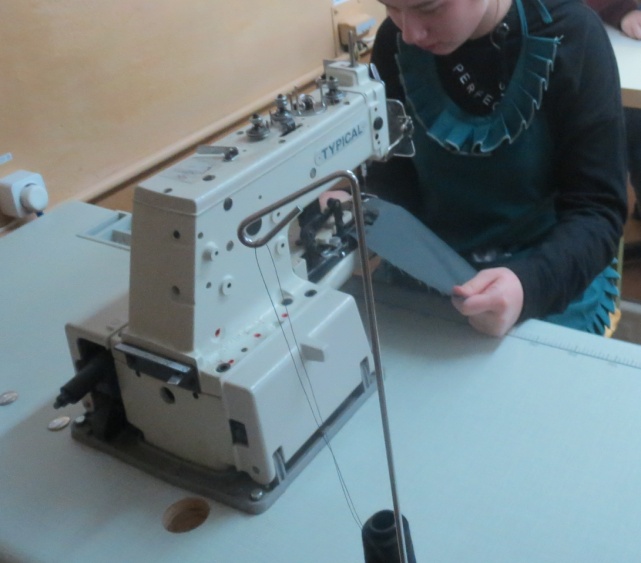 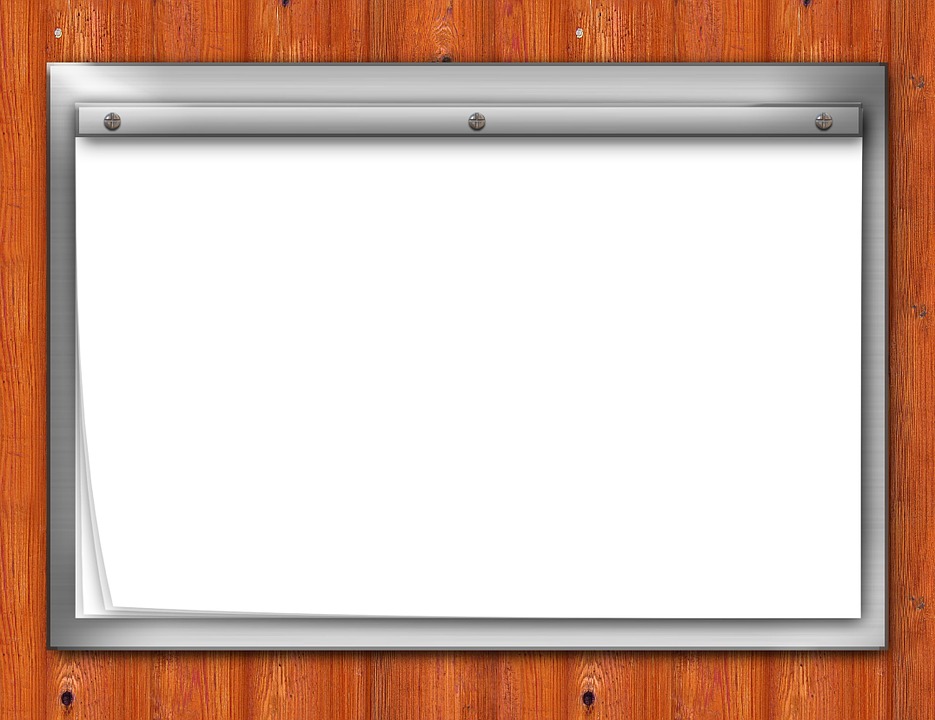 С 2015 года реализация инновационного проекта 
на базе отделения
«Внедрение моделей профессионально-технического образования (применительно к производственному обучению и специальной технологии), дополнительного образования взрослых, профессиональной подготовки учащихся учреждений общего среднего образования на модульной основе в учреждениях профессионально-технического образования»
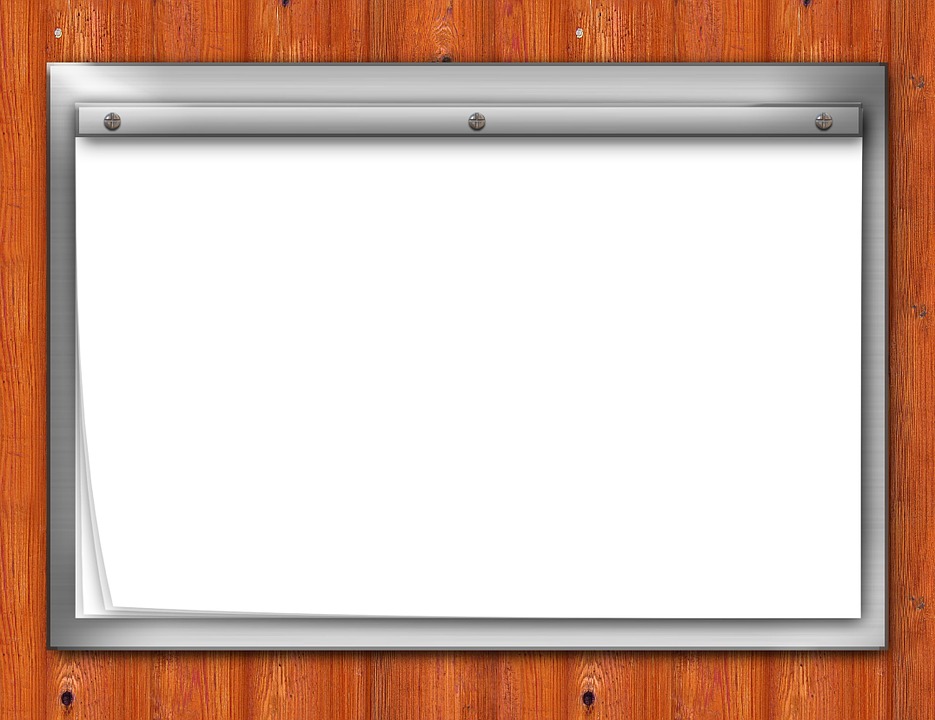 С 2016 года реализация экспериментального проекта 
на базе отделения
«Апробация модели сетевого профессионального обучения учащихся учреждений общего среднего образования на базе учреждений общего среднего, профессионально-технического и среднего специального образования» 
С 2018 г. данный проект переведен в инновационный
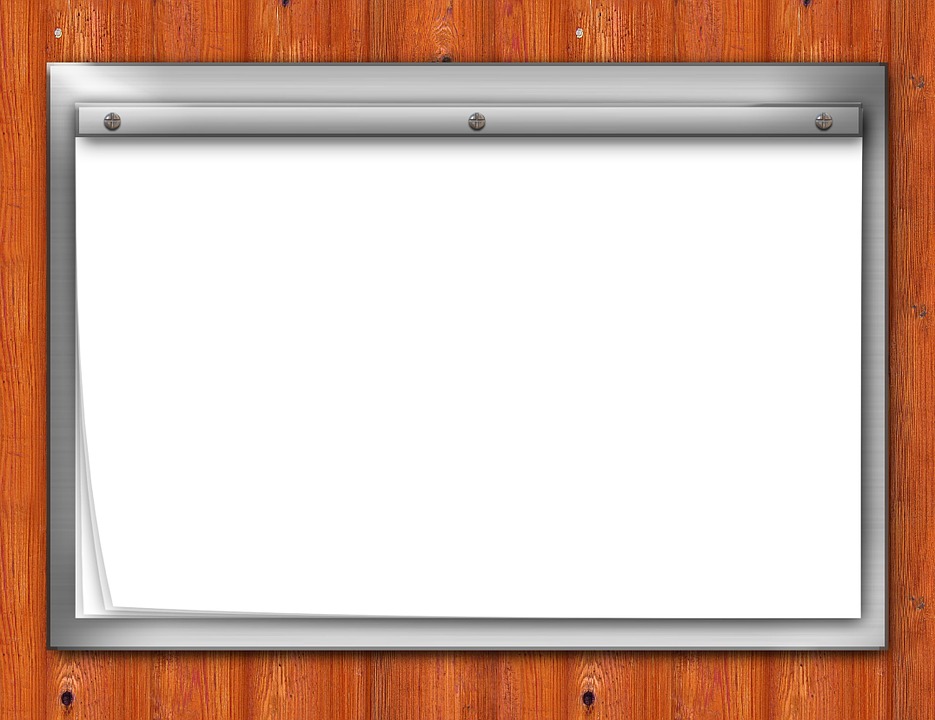 С 2018/19 учебного года
для учащихся 10-х классов (базового уровня) в УОСО введен учебный предмет «Трудовое обучения – 6 часов в неделю (инструктивно-методическое письмо МО РБ «Особенности организации образовательного процесса  при изучении учебного предмета «Трудовое обучение»);
профессиональная подготовка учащихся 10-11 кл. на базе УПТО и ССО на основе договоров о профессиональной подготовке рабочего (служащего) на платной основе;
оплата расходов по договорам за счет средств, предусмотренных в бюджетных сметах УОСО и СО, и иных источников, не запрещенных законодательством.
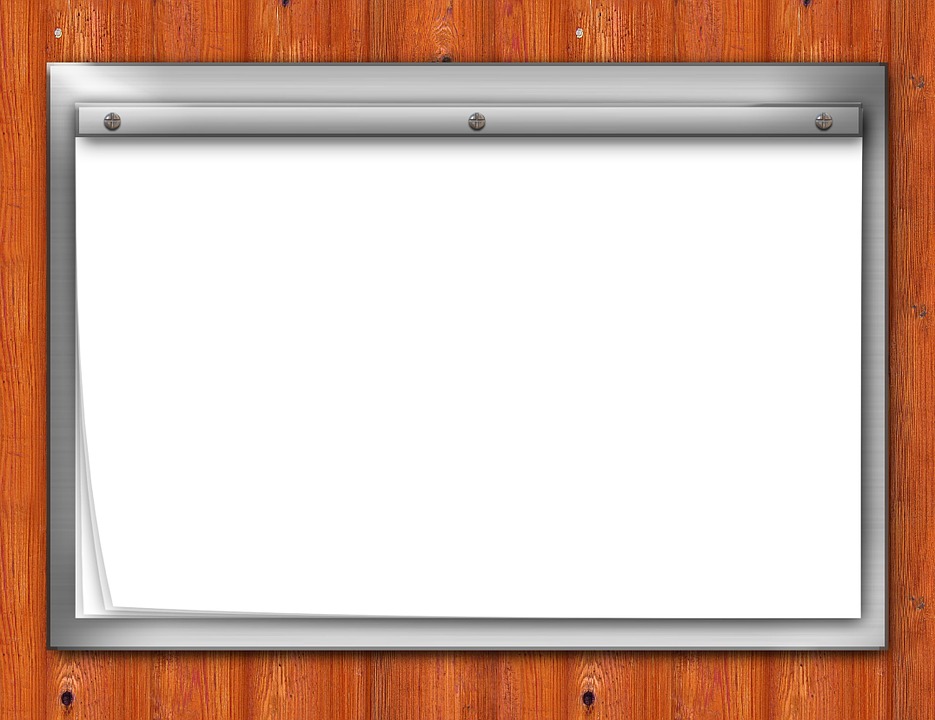 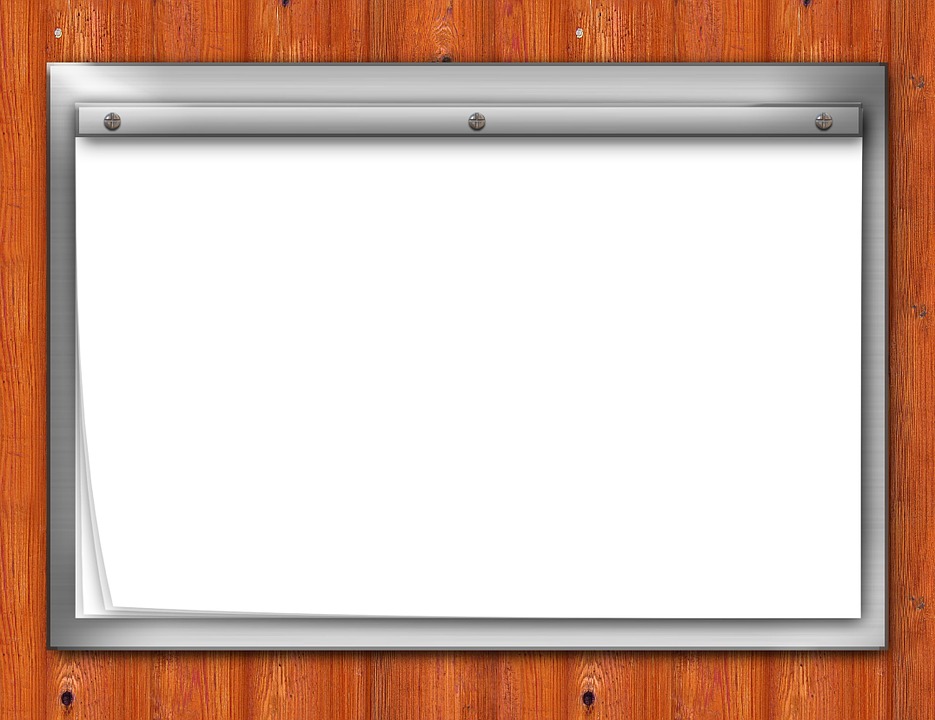 Типовой договор на о профессиональной подготовке рабочих (служащих) на платной основе
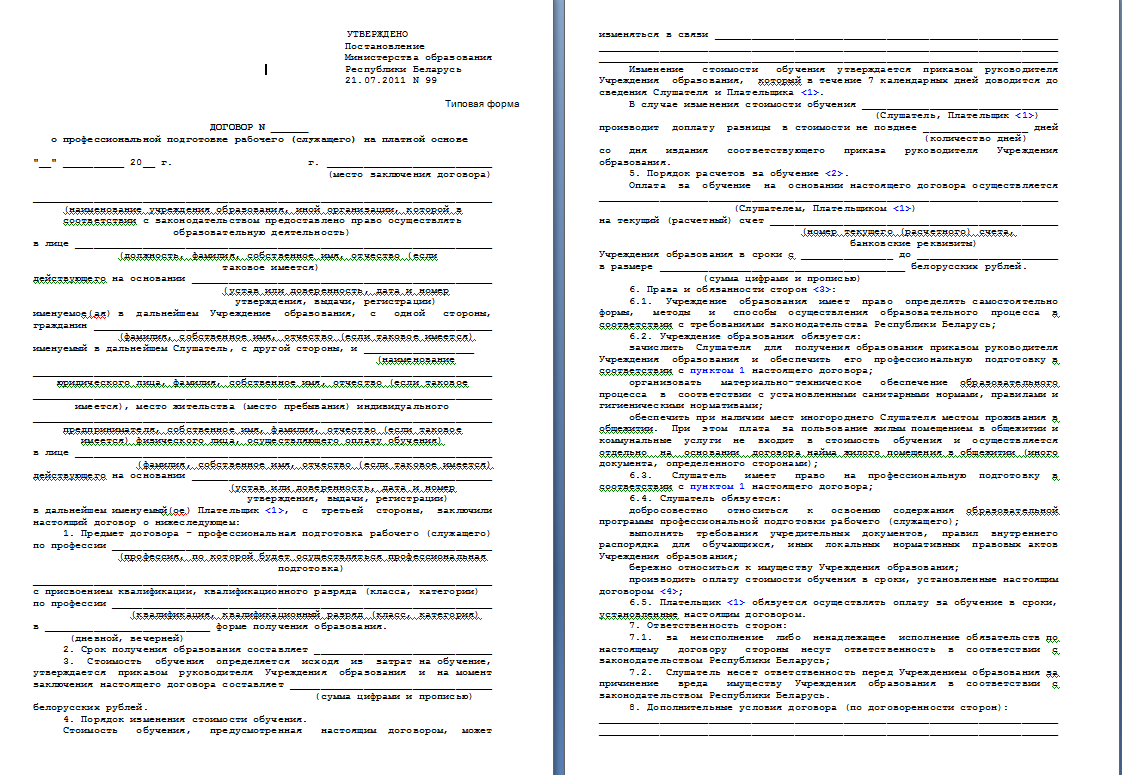 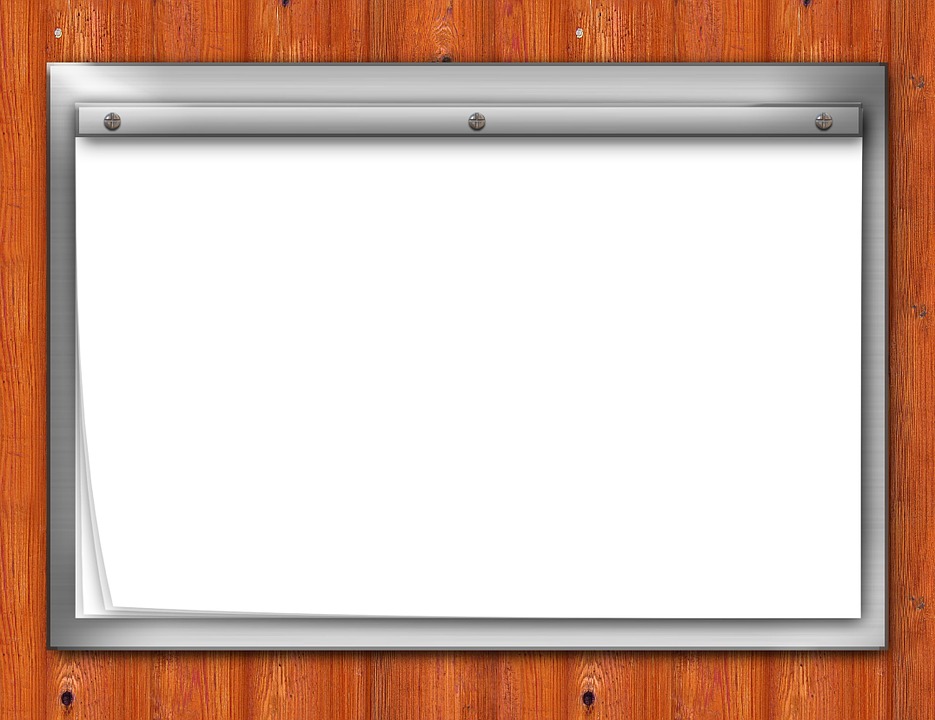 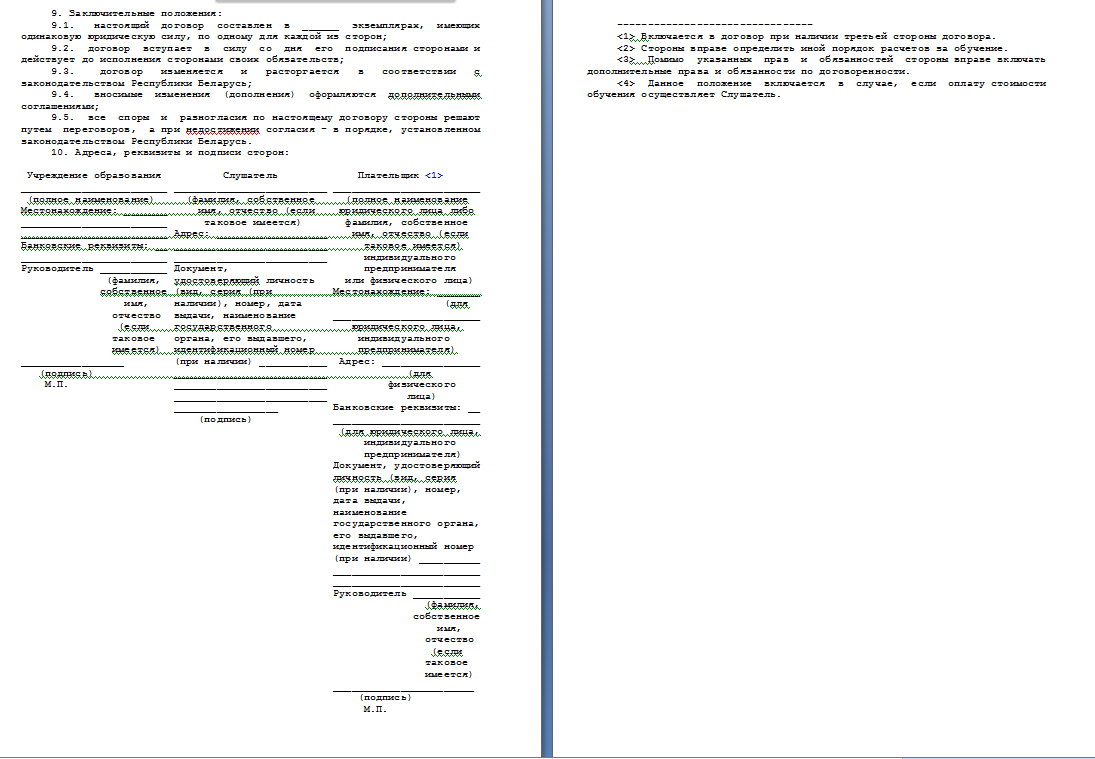 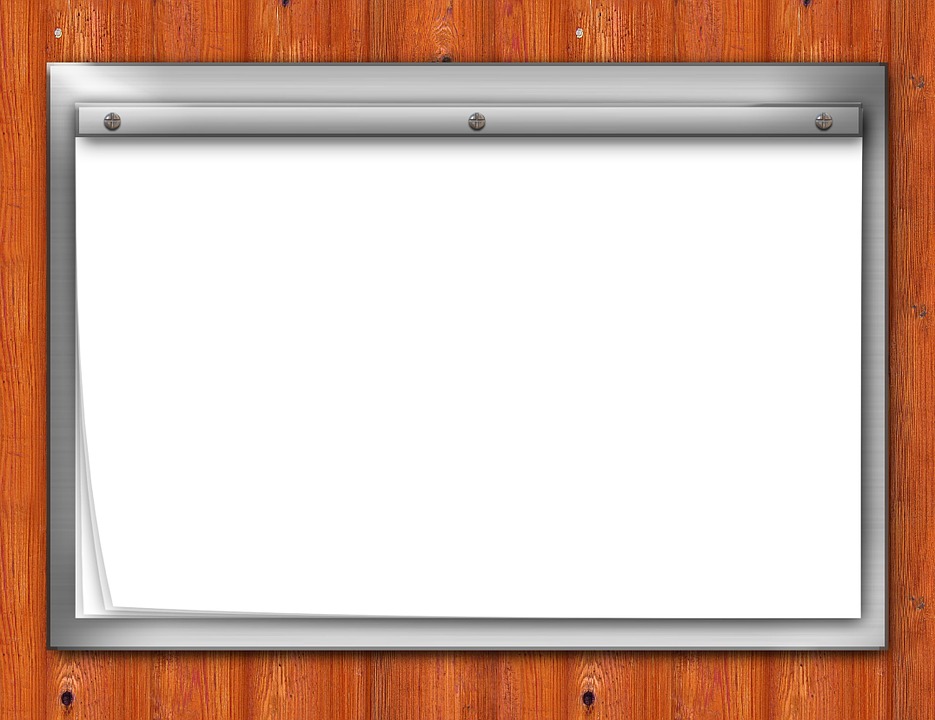 Организация образовательного процесса будет осуществляться на протяжении 6-дневной рабочей недели 
(2 часа теоретического обучения + 4 часа производственного обучения)
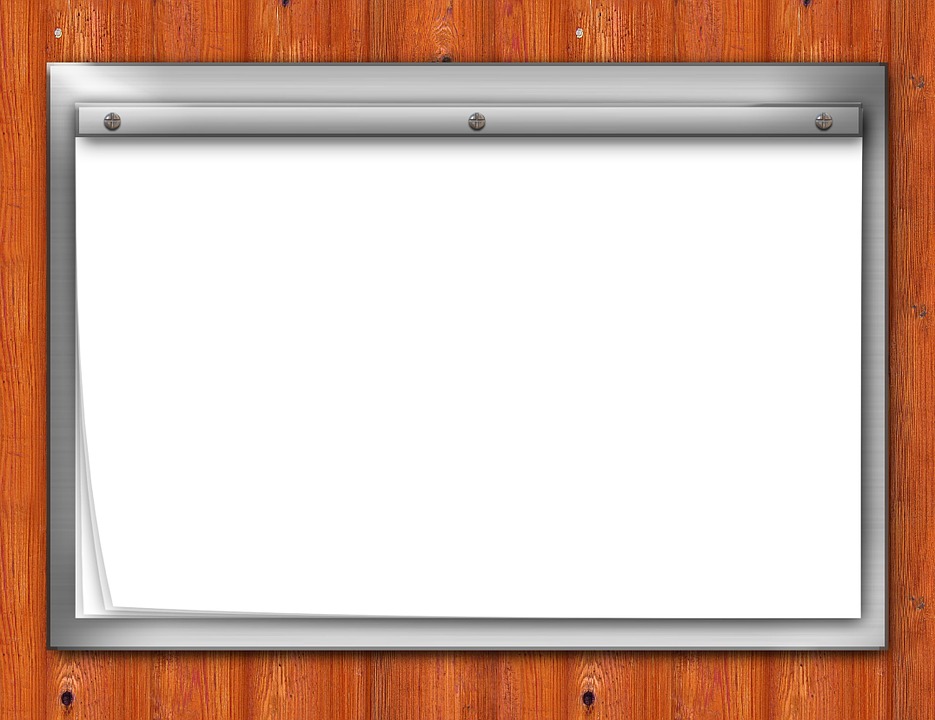 В 2018/19 учебном году УОСО подали заявки на осуществление профессиональной подготовки а базе УО МГПЛ № 1 по профессиям:
Швея;
Продавец;
Маляр;
Секретарь;
Штукатур (2 учебные группы);
Оператор ЭВМ (2 учебные группы)
(Предварительно: 8 учебных групп по 20 человек)
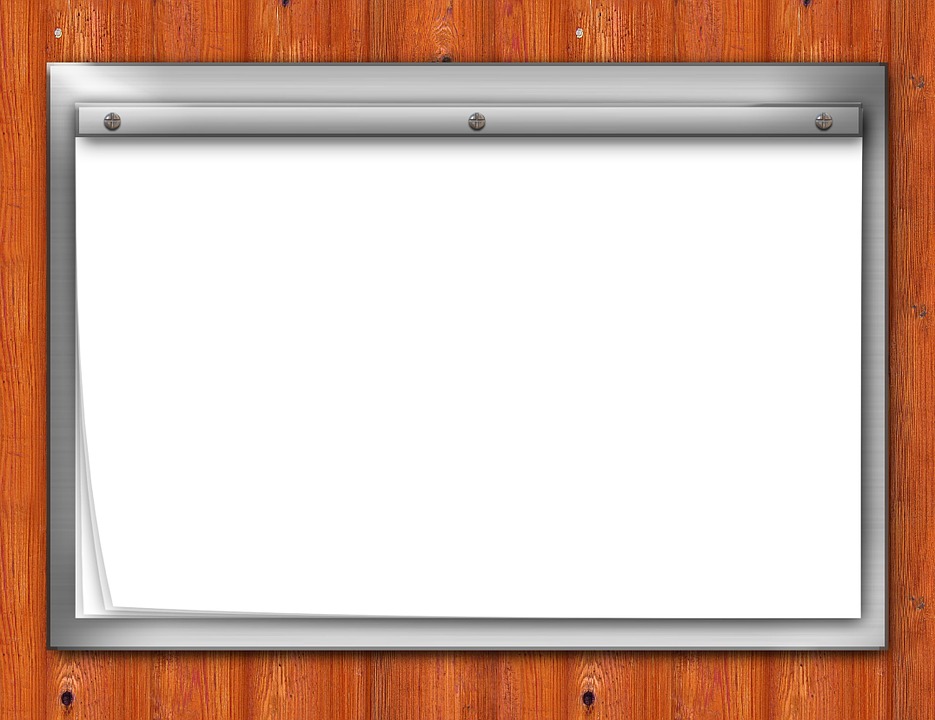 При организации образовательного процесса по профессиональной подготовке рабочих на базе УОСО и УСО необходимо:
изучить Положение о непрерывном профессиональном обучении  по  профессиям рабочих (постановление Совета Министров РБ от 15.07.2011 №954);
определить профессии, по которым планируется реализация образовательной программы профессиональной подготовки рабочих (примерный перечень профессий для профессиональной подготовки школьников утвержден постановлением МО РБ и Министерством труда и социальной защиты РБ 30 января 2018г. №7/14
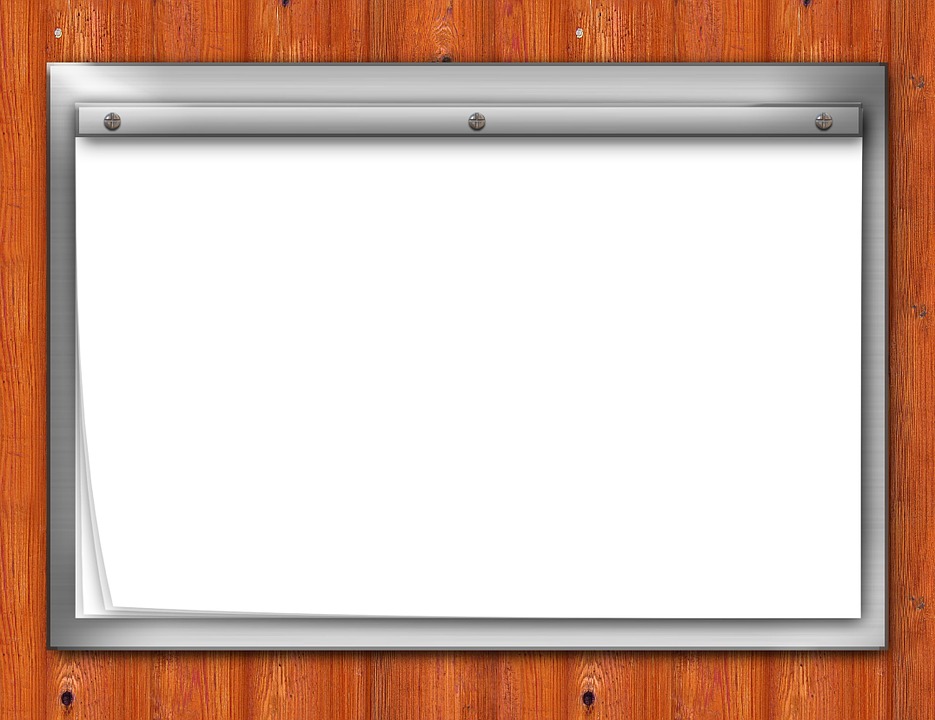 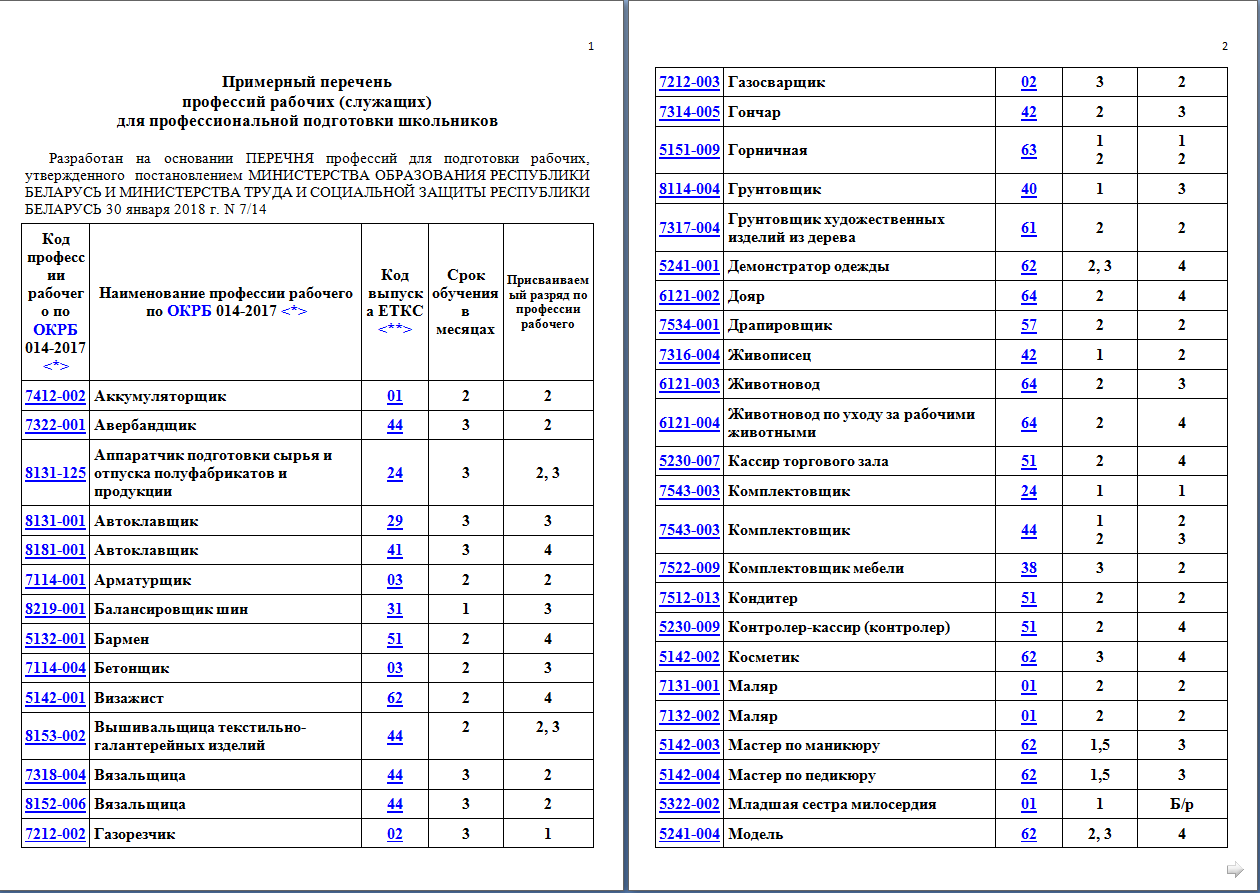 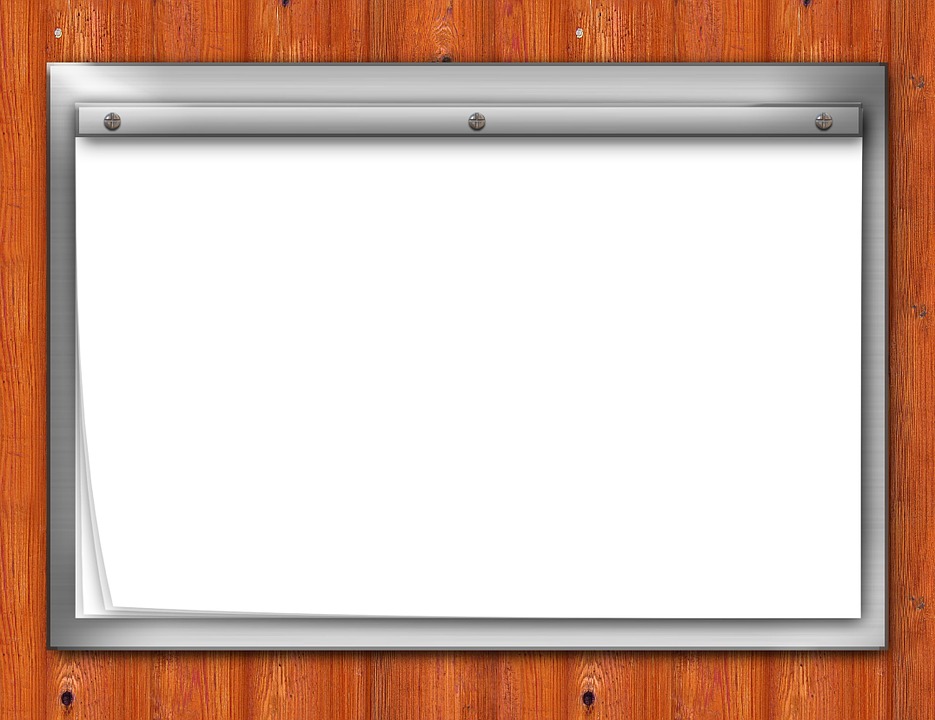 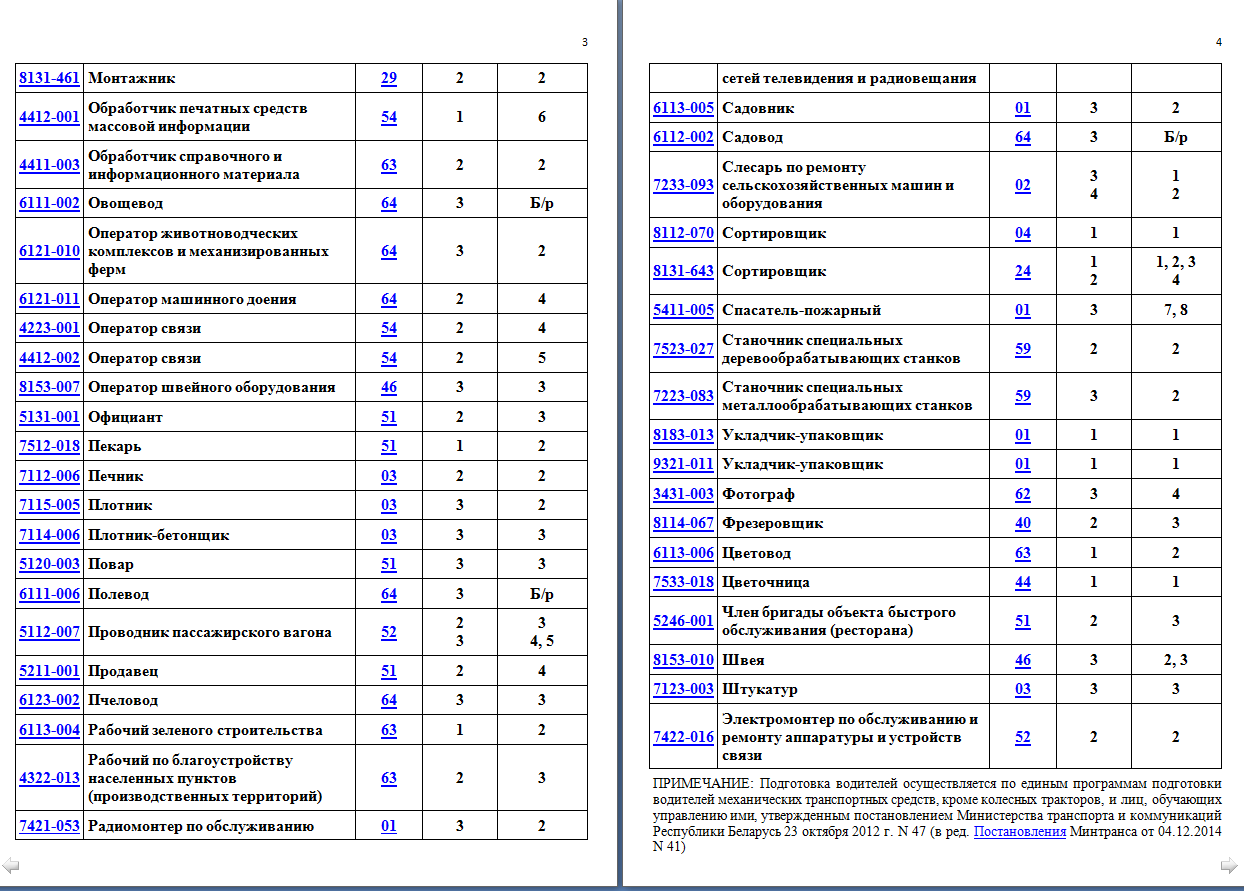 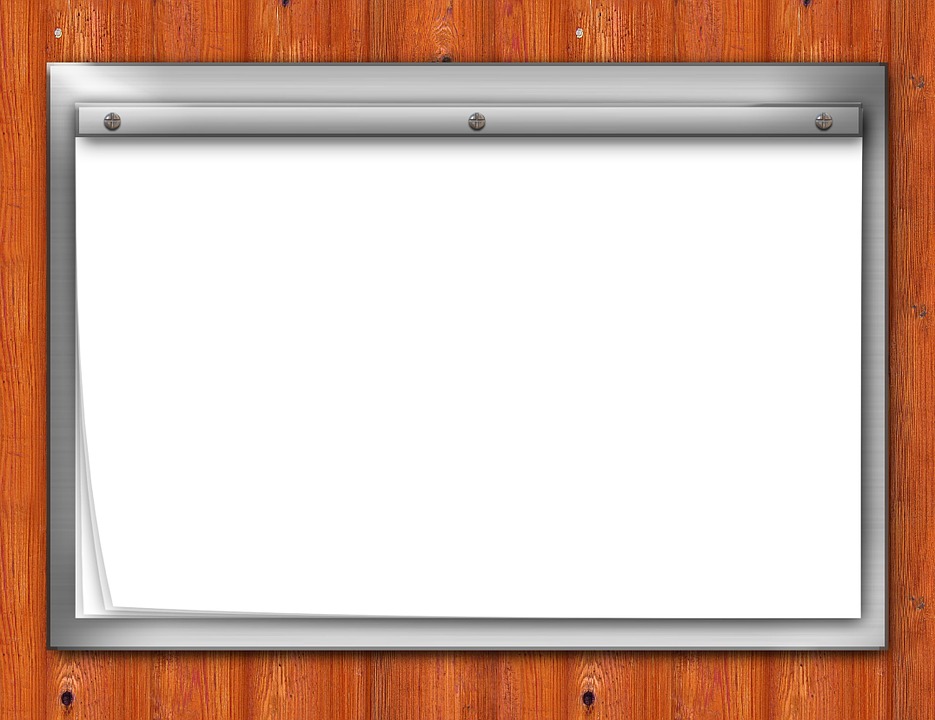 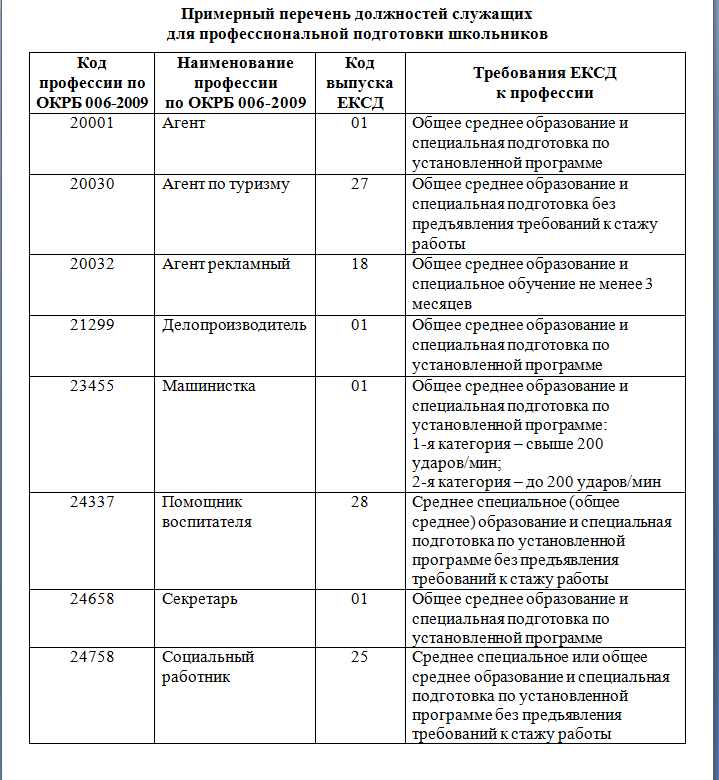 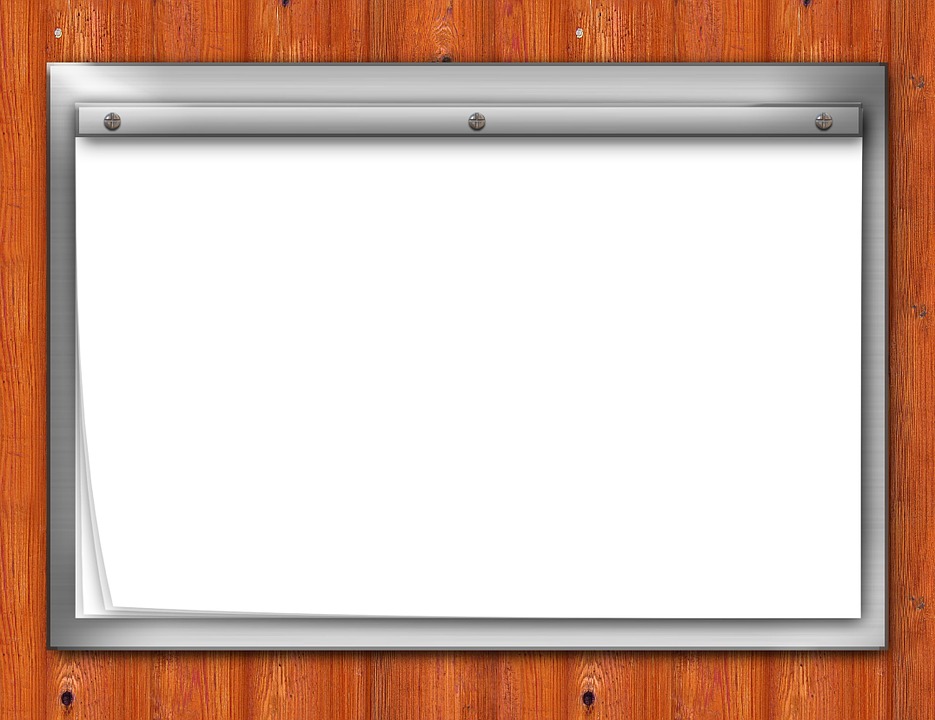 на основании рекомендаций: 
- МО РБ от 15 мая 2012г. «Об общих требованиях к разработке и утверждению учебно-программой документации образовательных программ профессиональной подготовки рабочих (служащих)»,
- «О планировании и учете учебной работы при реализации программ профессиональной подготовки рабочих (служащих)», утвержденных первым заместителем Министра образования РБ 04.09.2015г., 
- «Проектирование учебно-программой документации непрерывного профессионального обучения рабочих (служащих)», УО РИПО,2015г. (заказ наложенным платежом РИПО)  -   
Разработать УПД
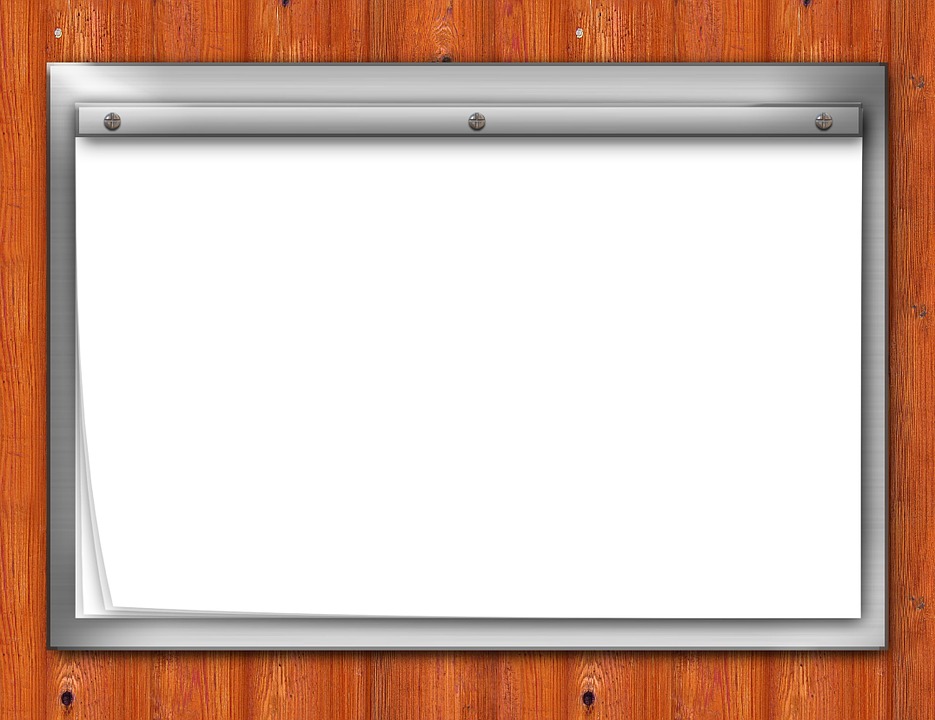 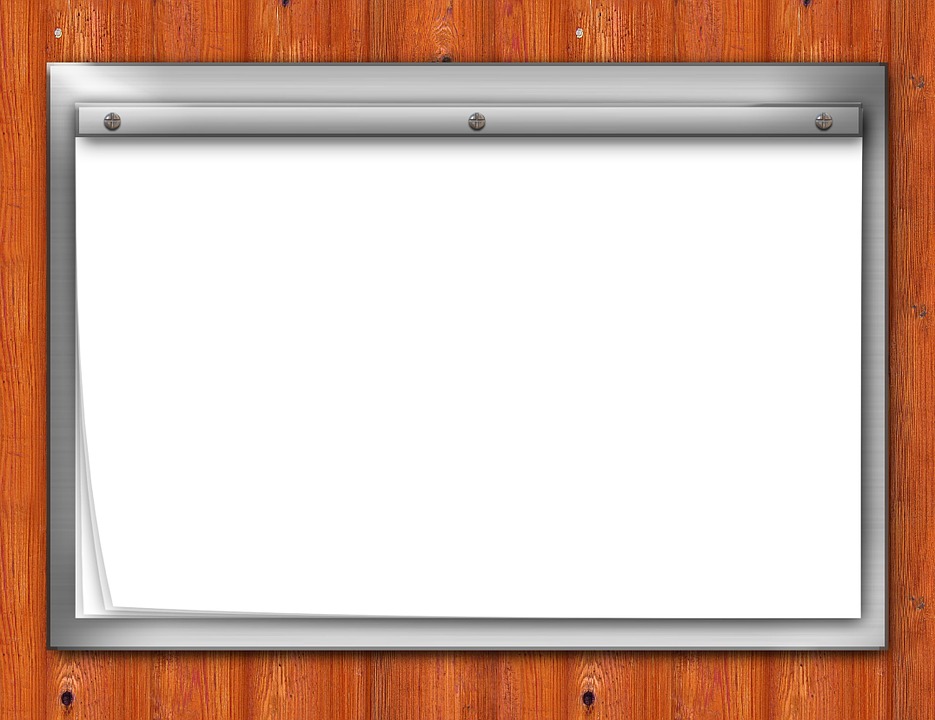 Нормативные документы, регламентирующие профессиональную подготовку учащихся учреждений общего среднего образования (полный перечень)
http://ripo.unibel.by/index.php?id=1684
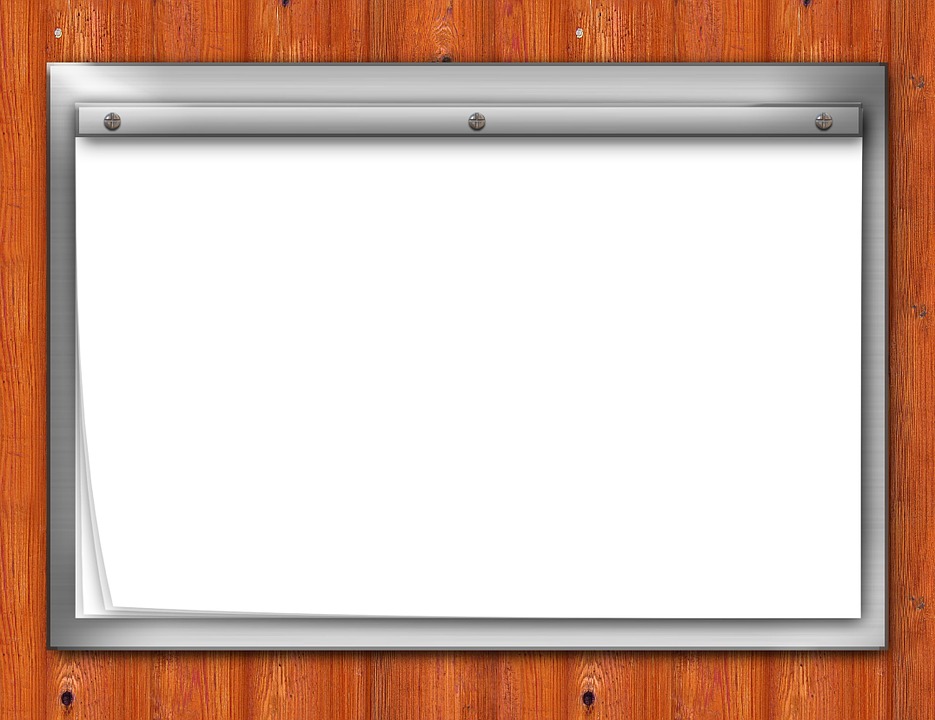 Спасибо за внимание!
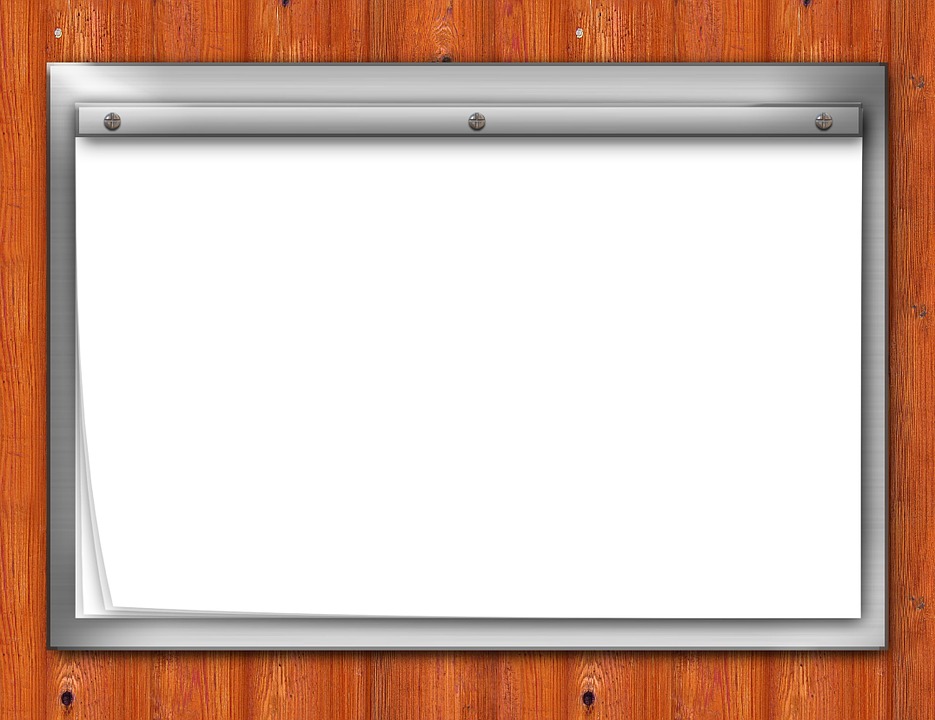 Для УОСО, подавших заявку на профессиональную подготовку учащихся 10-классов на базе УО МГПЛ № 1, для представления списков слушателей, согласования расписания организации образовательного процесса и заключения договоров на подготовку рабочих просьба, 27-28 августа ответственным лицам по данному направлению деятельности от УОСО и УСО связаться с зав.отделением 
+375 296 20 28 63 (Опфер Мария Андреевна)